Complex Forest Layers Mapping Based on Terrestrial Laser Scanning in Point Clouds
Mosab Arbain1), Ján Tuček1), Milan Koreň1)
1)Faculty of Forestry, Technical University in Zvolen, Slovakia.
Reference: mosab.arbain@tuzvo.sk
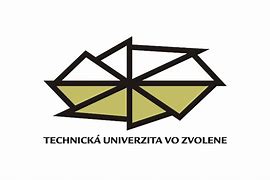 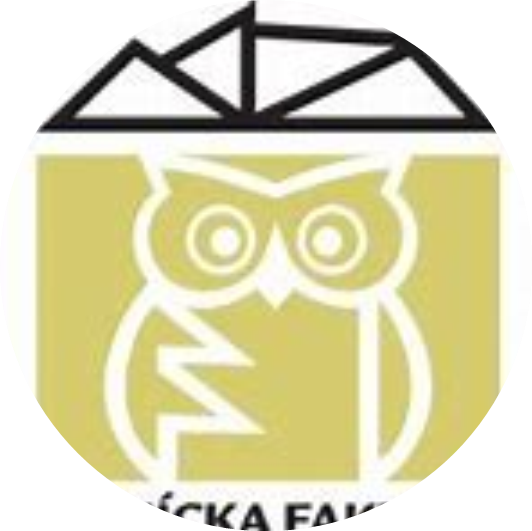 1
2
Contents
Introduction
The importance 
Forest mapping, Tree identification, and measurements play crucial roles for forest management practices, which are highly important for ecological and socio-economic resources.

Field-based method is the conventional methods used to manual estimation of forest resources. Recently, remote sensing techniques have been used as the alternative and the modern tools for collecting forest resources data.
3
4
Modern methods
The light detection and ranging technology (LiDAR) is adapted to be the most recent tool for collecting forest resources information in 3D data. This advanced tool led to capture spatial, vertical and horizontal view of the scene, which introduces the data as point clouds for the processing procedures. 
It leads to accurately estimate the tree parameters in a precise details structure which is necessary for tree layers classification, single tree segmentation, and  growing stock estimation. 
(Figures 3: “photos are from website”)
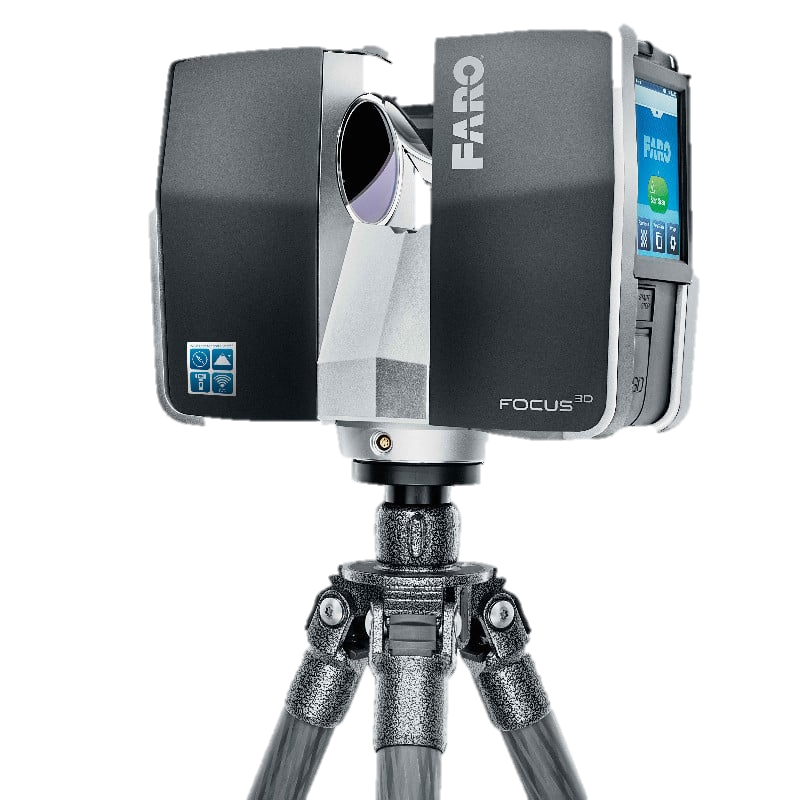 TLS
MLS
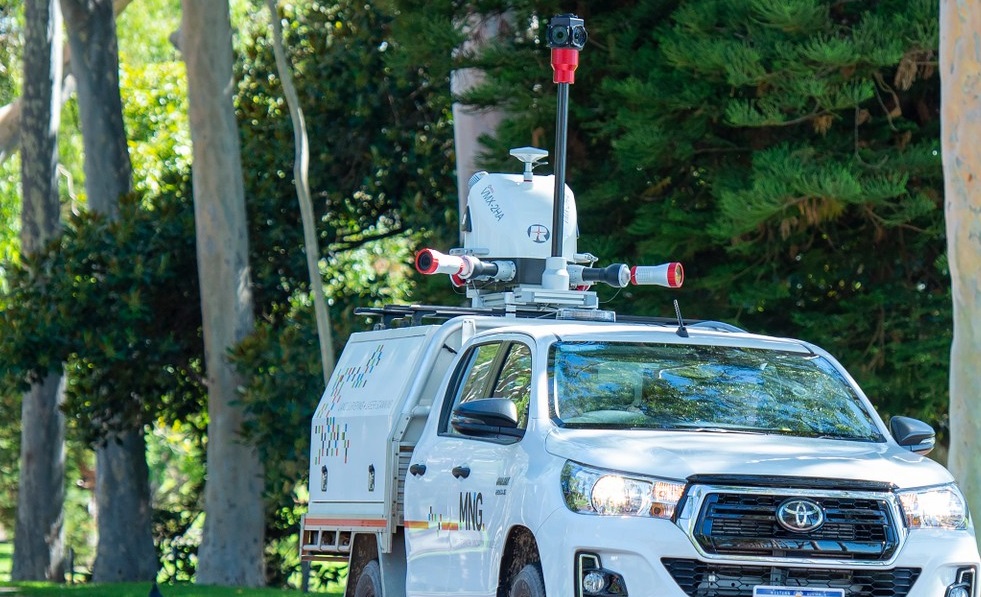 Drone
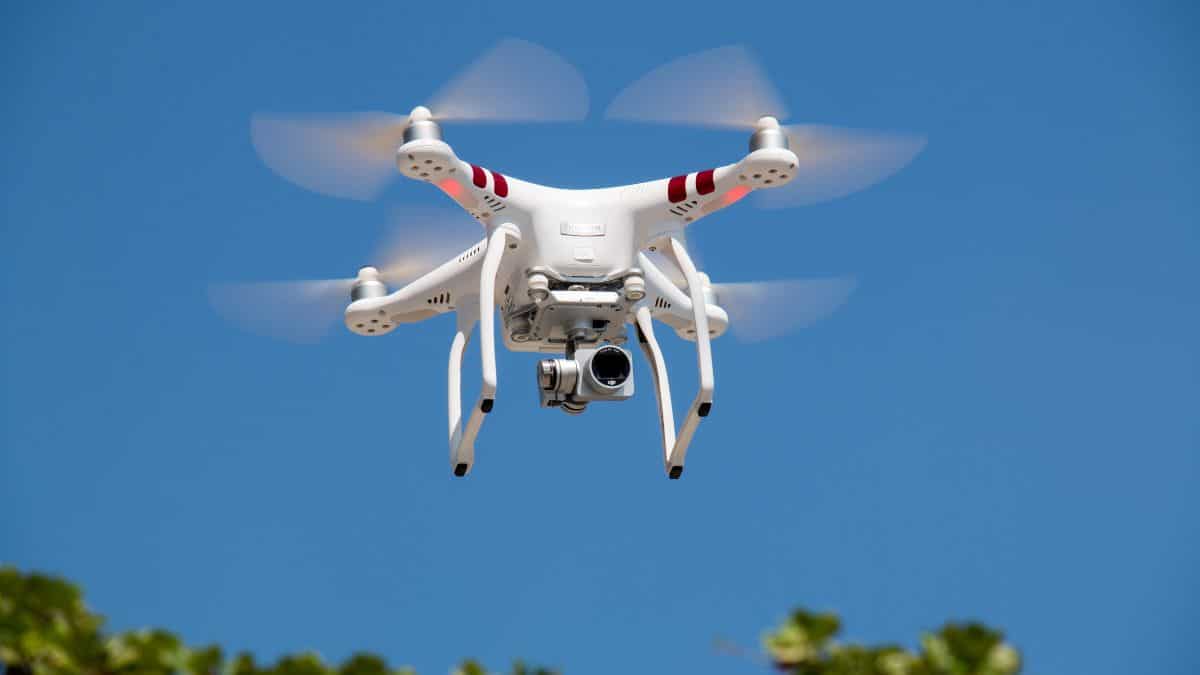 5
The limitation of previous tools
Conventional field-based methods are costly, labour-intensive, time-consuming, and their limit to be applied in wider areas as well as the low accuracy. 

Remote sensing data based on the raster images’ limit is the capabilities view of trees parameters and structure.

Although ALS collect detailed 3D data in point clouds from wider areas, however it’s less accuracy when we targeted the tree trunks and understory compared to TLS.
6
The motivation of the study
7
Study Objective
.
The objective of our study is to delineate forest layers, to estimate the standing trees and to partition the individual tree based on TLS from 3D data in point clouds.
8
.
How the TLS tool can accurately capture forest layers in 3D data view.
The Study Questions
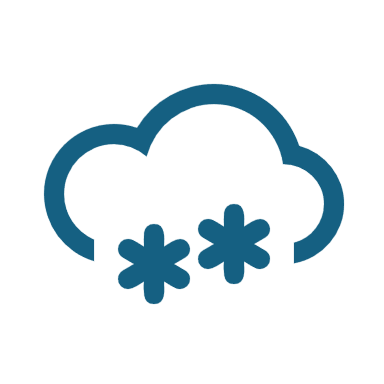 How can the trees could be delineated and partitioned based on point clouds.
?
What is the suitable process to be used for precise trees classification and measurement.
9
Material and method
Study site
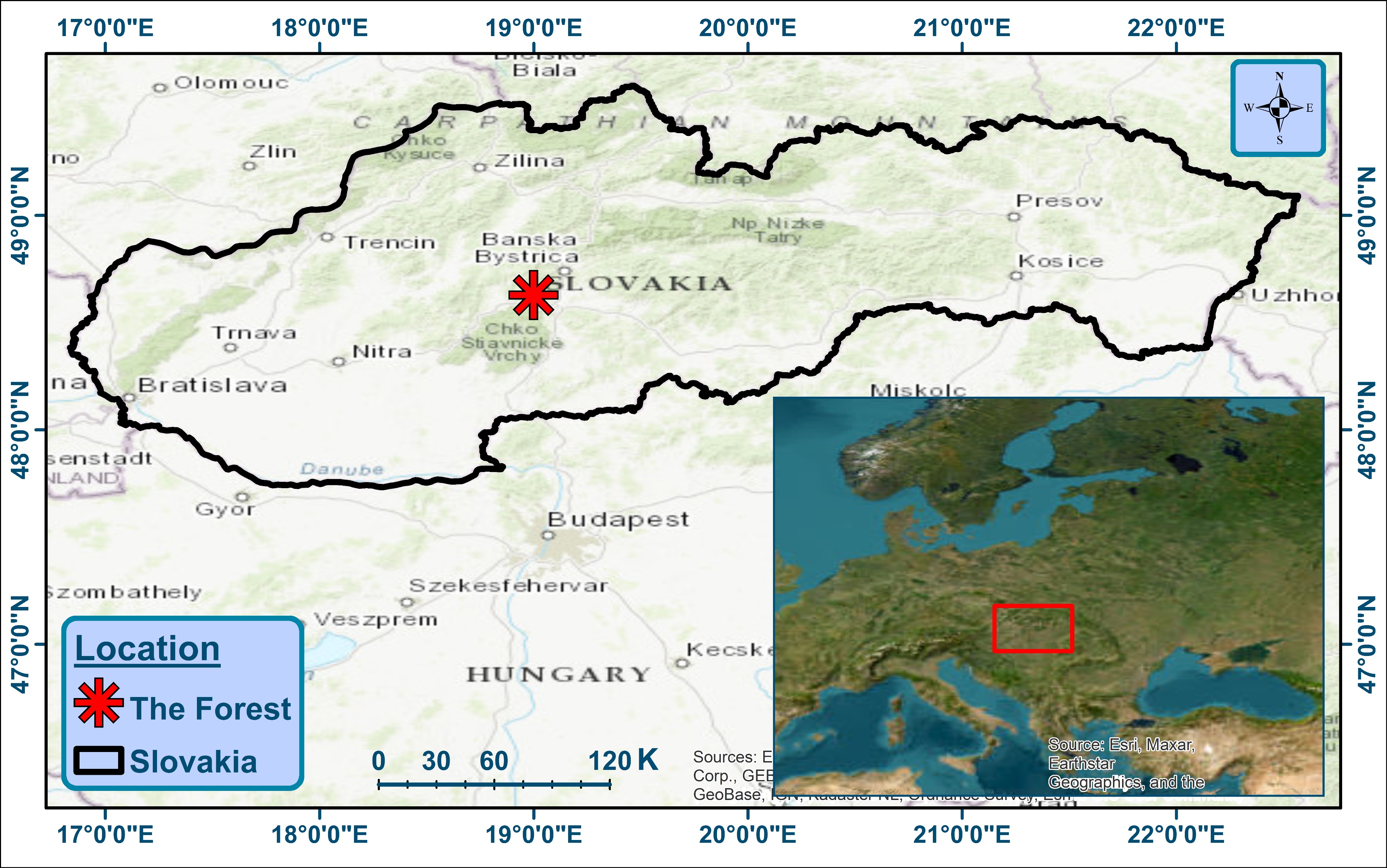 The figure shows the study site which is lies within Banska Bistrica region, in the middle of Slovakia. It consists of large and  ahigh dense trees.
Figure (3): Study area. Sources: ArcMap-10.8.2 processed by the author.
10
Scanning design
The scan design set of seven scan points in equal distances, the reference point is in the middle, and six scans are surround it, to covers the targeted trees and for the need of complete tree shapes in point clouds.
11
The tools used



                                  


 
Forest plot                   FARO Focus                    FARO SCENE
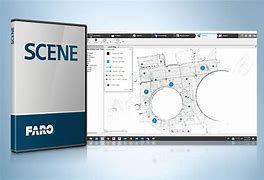 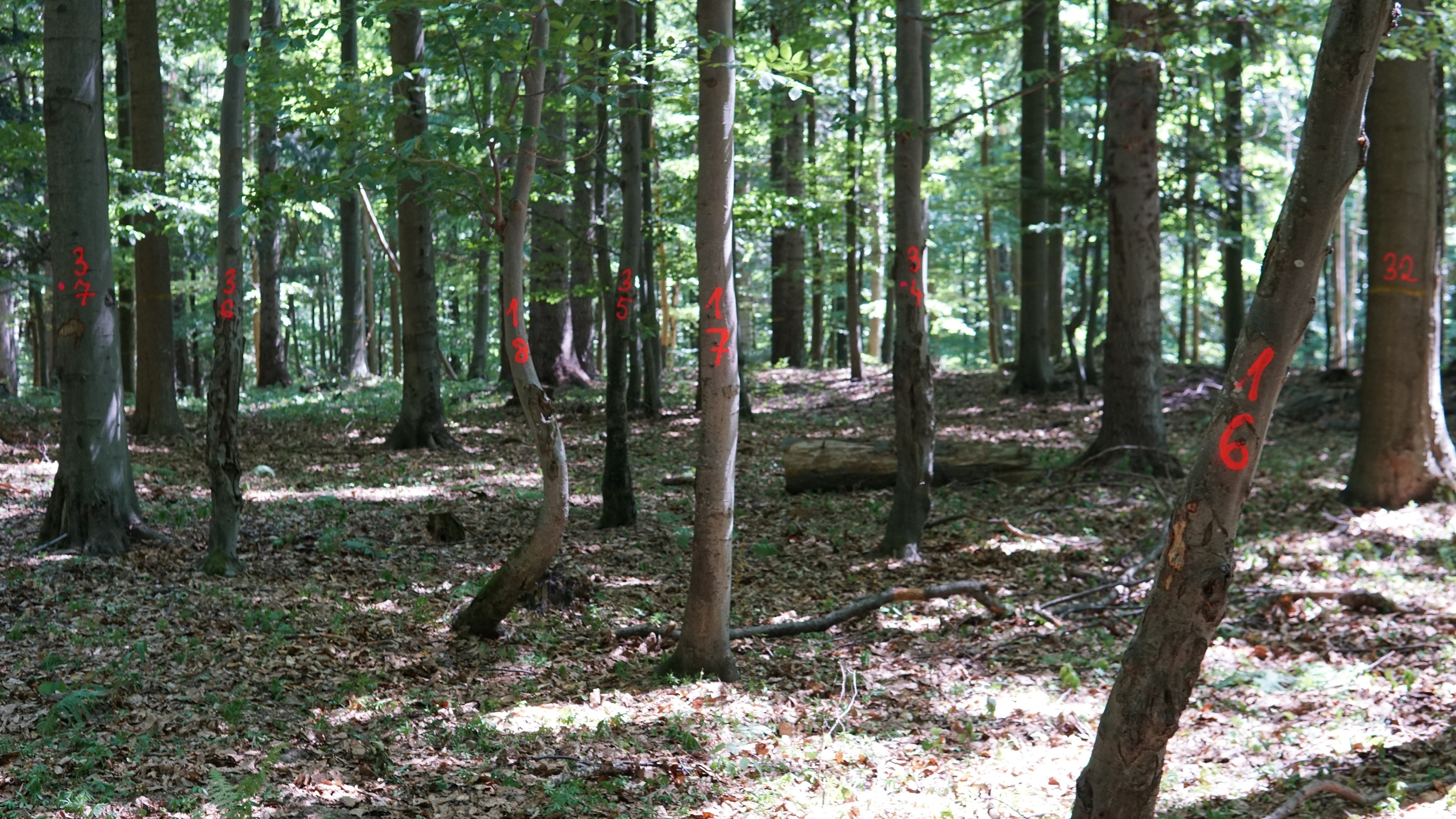 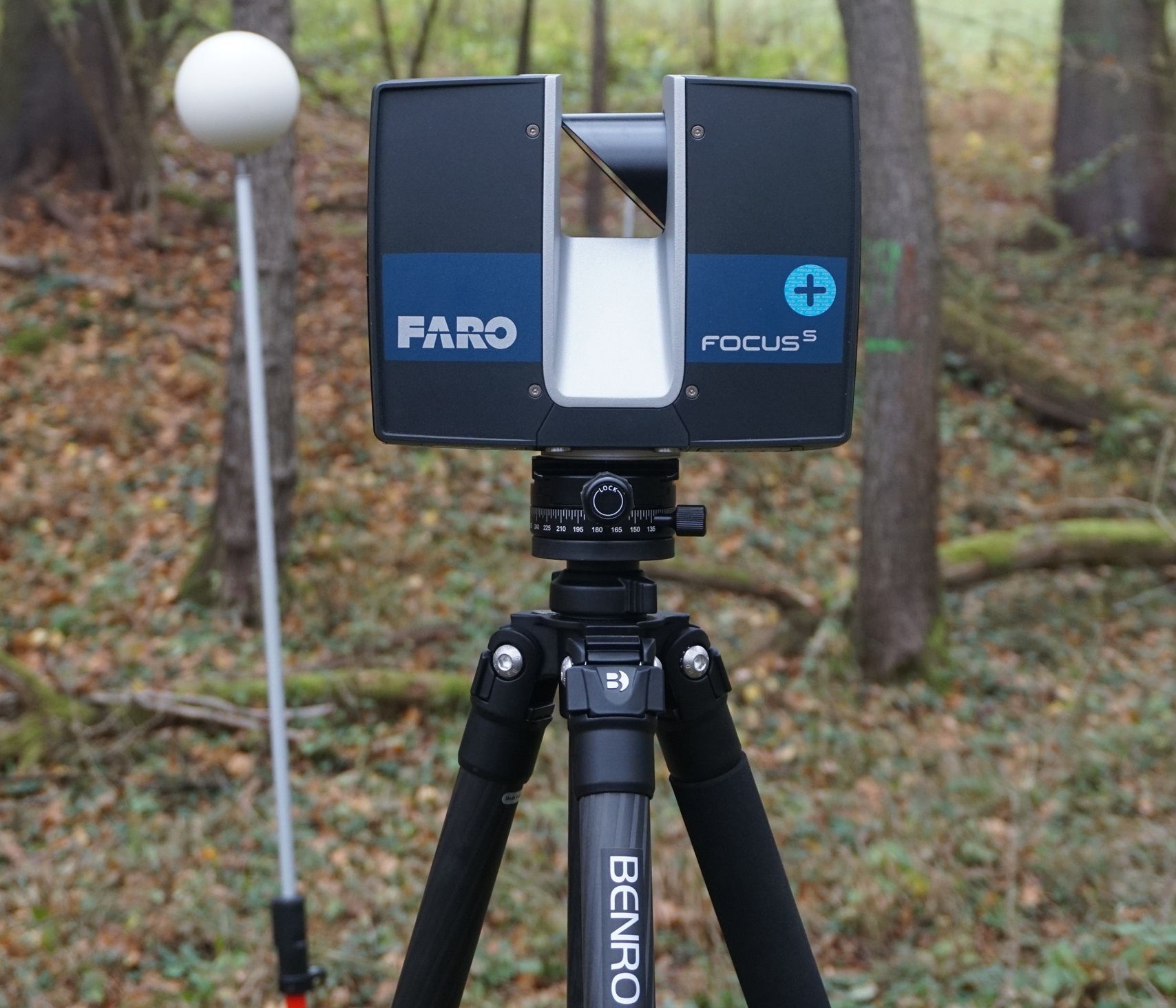 12
The proposed study workflow consists of TLS 3D data processing and outputs based on SCENE software.
The study method
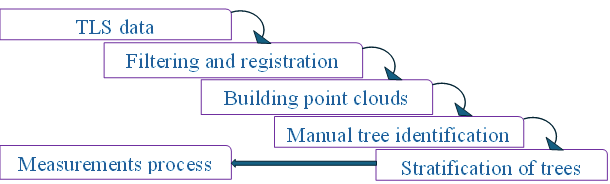 13
Data processing
Building point clouds
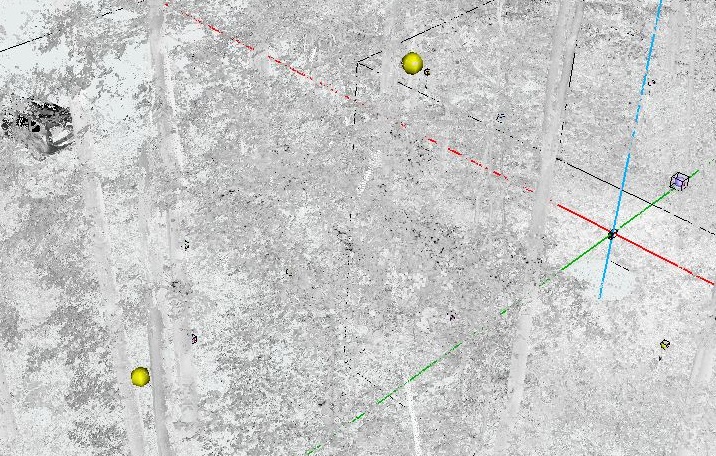 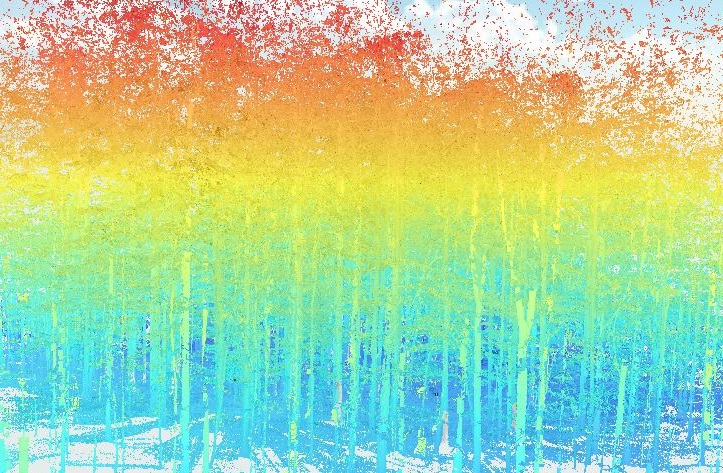 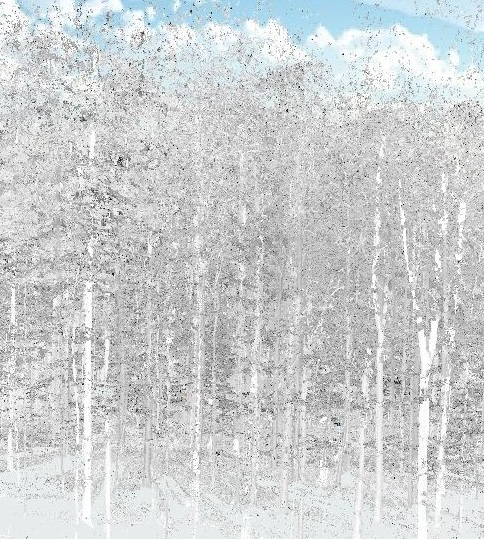 Scanned raw data
Manual filtering
Colorized scan in Z-Axis
14
Identification of trees
The required trees for the measurements is the tree with diameter larger than 5 cm. Because the study focuses on the tree trunks, the classification is depending on the shapes and stems of the trees.  Meanwhile, we investigate the capability of TLS to capture understory trees in point clouds.
Understory/small trees
Large tree
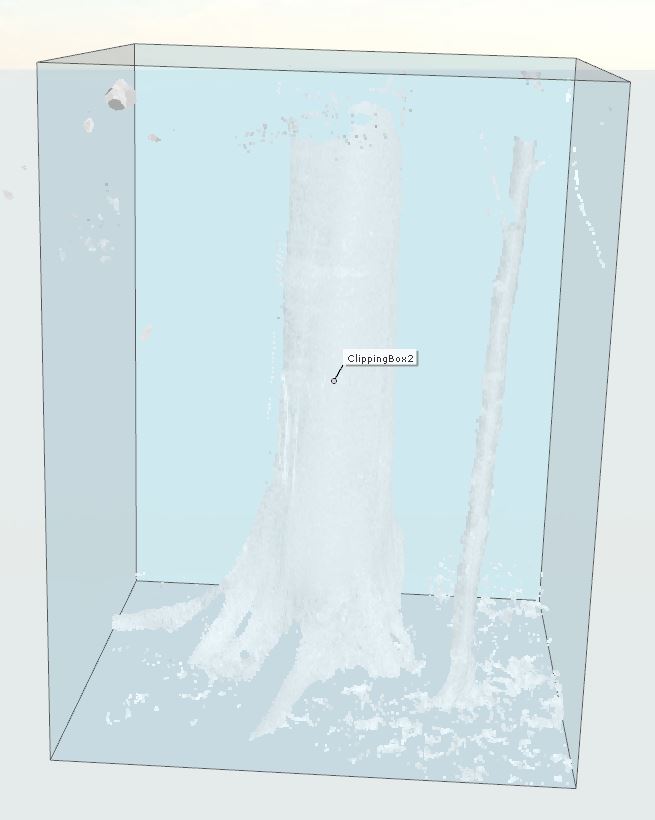 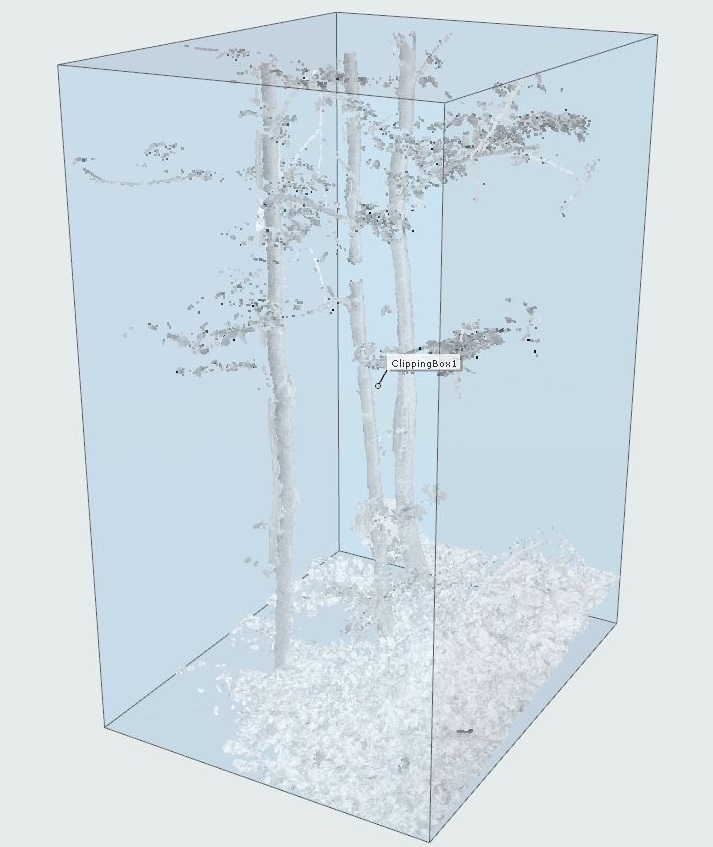 Trees and understory and trees with diameters less than 5 cm.
15
Trees enhancement
.
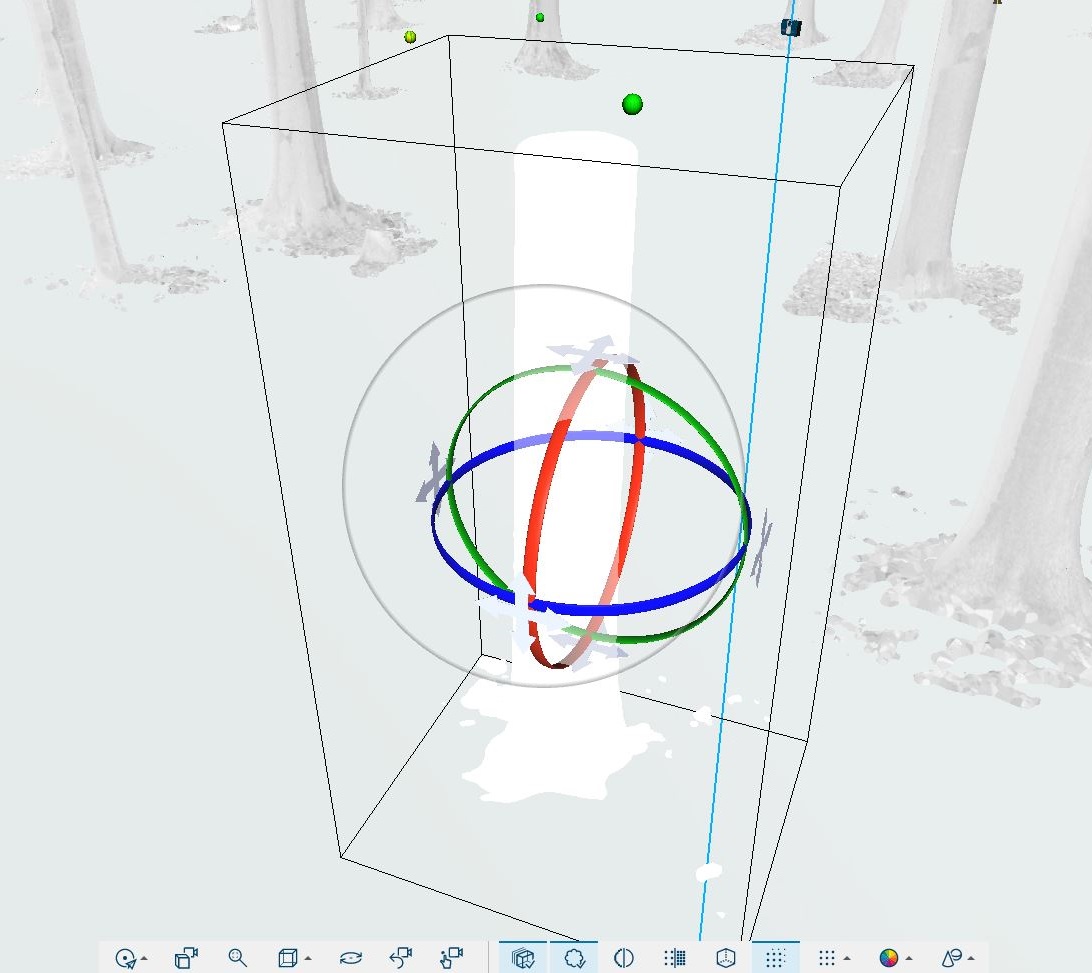 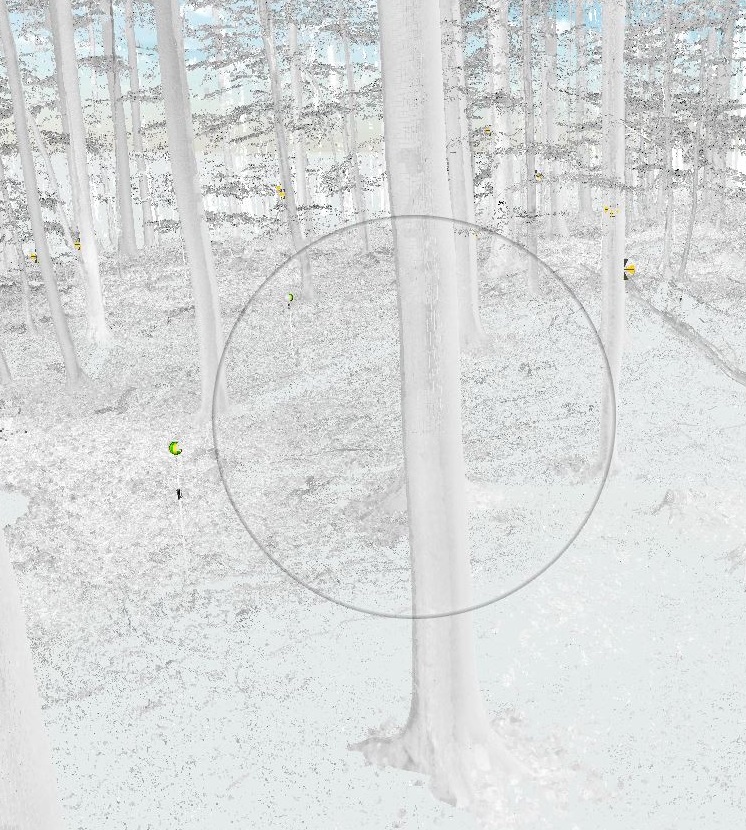 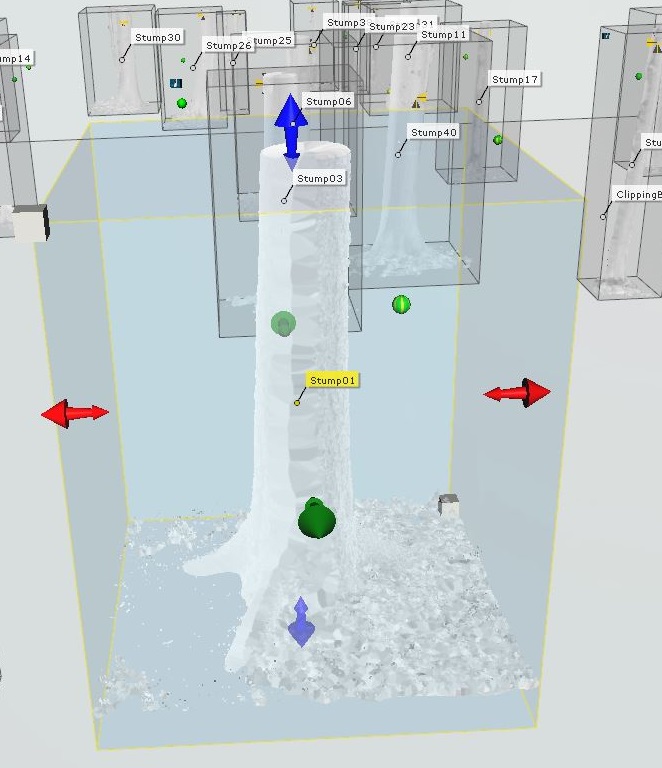 Mesh creation
Selection of a single tree
Applying clipping-box
16
Tree measurements
Measuring tree heights
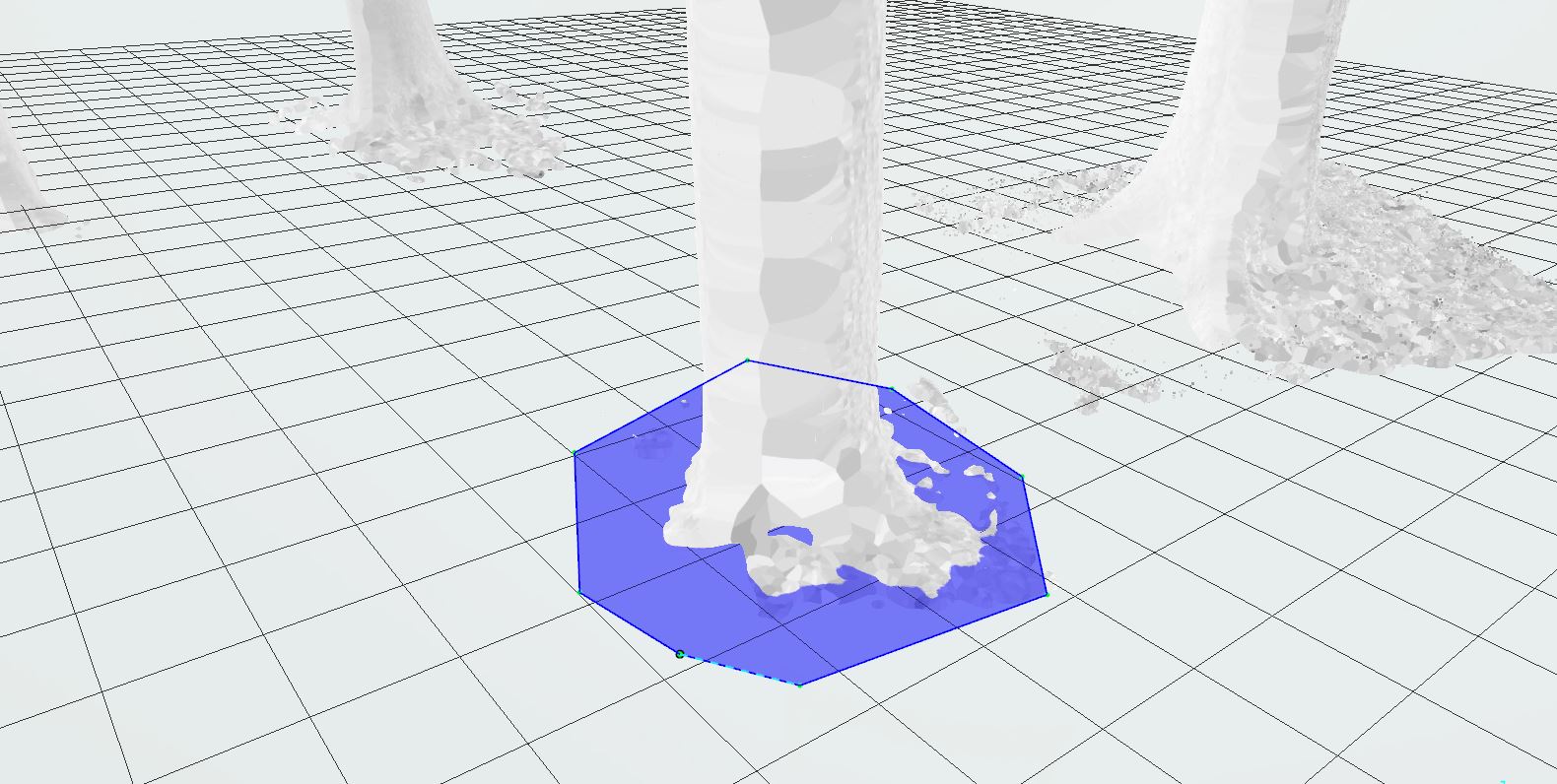 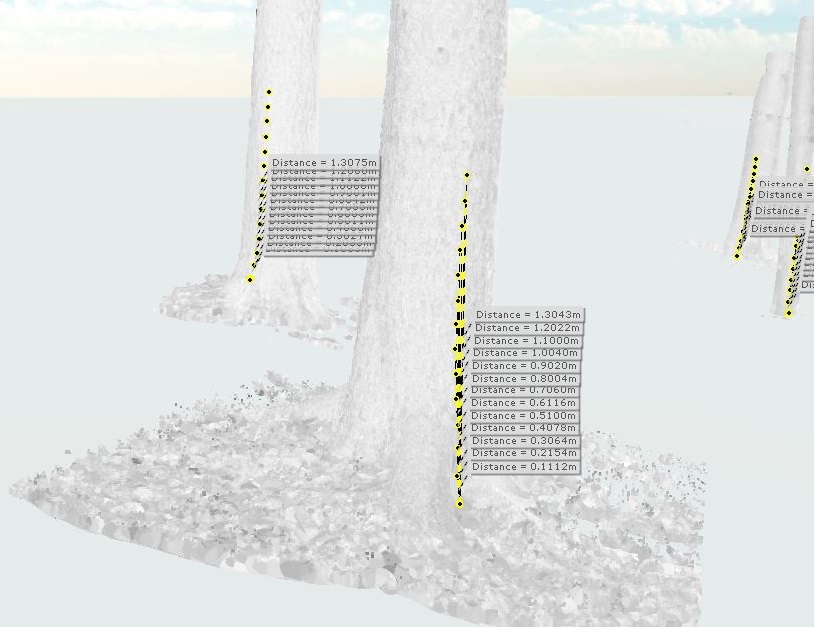 Height's measurement
Identify tree basis
17
Measuring diameters and calculate volumes
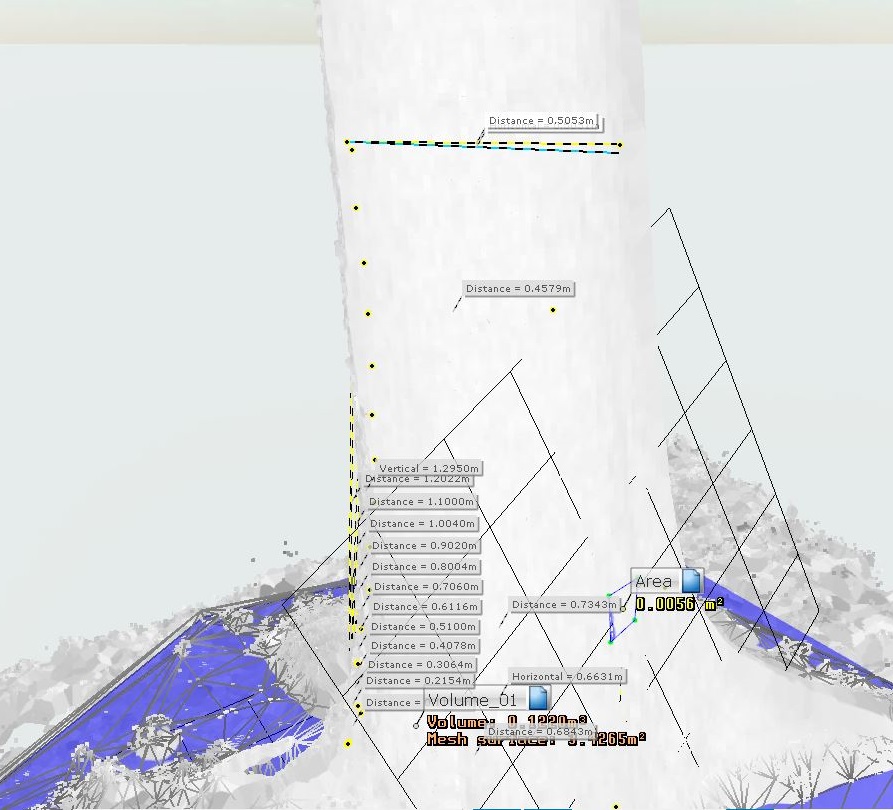 Diameters measurement
Volume calculations
18
Results and discussion
The successful captured trees in the plot were 43 with almost complete  point clouds. The average DBH (1.30 m) of the trees in the plot is 33.39 cm with the average volume of about 0.251 m3 depends on the automagical statistics of the parameters.

The understory and trees with the diameters less than 5 cm are either eliminated from the scan point clouds or avoided to be measured because of their unmatched shapes and misrepresentative of the optimal tree trunks.
19
Conclusion
.
The study attempted to map forest stands, to classify tree layers, and to estimate trees parameters based on 3D TLS data in point clouds from data that collected by FARO Focus laser scanning and processed by FARO Scene software.
It comes out by sufficient estimation of trees and understory, by using manual segmentation, identification and  measurements.
The future suggestion is to apply quantitative structure model (QSM) for tree segmentation to compare the accuracy assessment.
20
Thank you
21